CS2852Week 4, Class 2
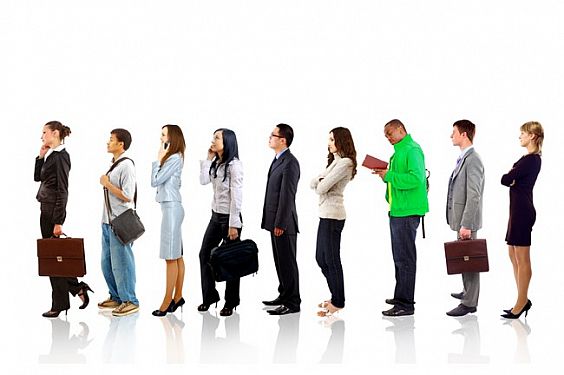 Lab yesterday
Questions about lab?
Today
Wrapping up Iterators
Queues – FIFO datastructures
Come with questions!
Next week Tuesday
Half exam 2
Tomorrow
Practice for half-exam 2
SE-2811
Slide design: Dr. Mark L. Hornick
Content: Dr. Hornick
Errors: Dr. Yoder
1
[Speaker Notes: Queues 19q3: 1,3-4,6-7,9]
Queues
Like a British queue
A line at the grocery store
A line at the movie theatre
etc.
First In, First Out (FIFO)


http://www.itp.net/582151-tensator-jumps-to-the-front-of-the-queue
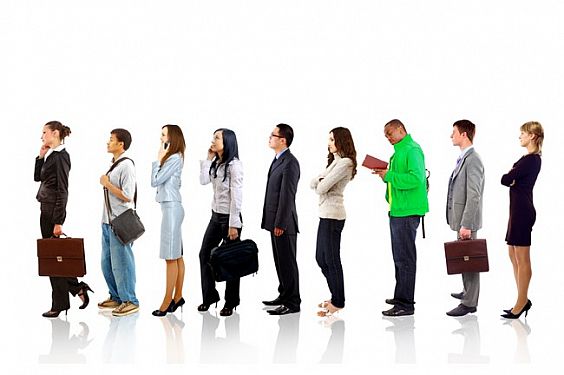 SE-2811
Dr.Yoder
2
A queue interface
public interface Queue<E> {
    E poll();
    void offer(E element);
    E peek();
    boolean isEmpty();
}

(Different from Java API – see code examples)
SE-2811
Dr.Yoder
3
[Speaker Notes: Read Java]
Why Queues?
Simple to use
Many applications don’t need more
Avoid “breaking the rules” accidentally

The main advantage of a Queue is that it causes compiler errors.
SE-2811
Dr.Yoder
4
Implementing a Queue
With Java’s ArrayList:
push: add(0,E) – EXERCISE: What is the Big-O?
pop: remove(n-1) – EXERCISE: Big-O?
peek: [EXERCISE!] – EXERCISE: Big-O?
isEmpty: isEmpty()
With Java’s LinkedList:
push: add(0,E) – EXERCISE: What is the Big-O?
pop: remove(n-1) – EXERCISE: Big-O?
peek: [EXERCISE!] – EXERCISE: Big-O?
isEmpty: isEmpty()
SE-2811
Dr.Yoder
5
[Speaker Notes: Aside: LinkedList is perfectly reasonable implementation of stack, too.

[SEE CODE EXAMPLE]]
Java’s Queue Interface
Two methods for each operation:
One throws exceptions if nothing there
The other returns null
SE-2811
Dr.Yoder
6
Exercise: Which to use?
What are the advantages of using the method that throws an exception?
What are the advantages of using the method that returns null?
CS-2852 
Dr. Josiah Yoder
Slide style: Dr. Hornick
7
Implementing a Circular Queue
[See code]
SE-2811
Dr.Yoder
8
Queue Applications
Network queue
Call center queue
Printer queue
Customer queue
This week’s lab (buffer “queue”)
Stack Applications
Parsing
Matching parenthesis
Compiling expressions
Function call stack
SE-2811
Dr.Yoder
9
CS2852Week 5, Class 1
Today
Half Exam 2
Finish Queues if needed (see first half of deck)
Stacks
SE-2811
Slide design: Dr. Mark L. Hornick
Content: Dr. Hornick
Errors: Dr. Yoder
10
[Speaker Notes: 1-2,6-8,11-15,17-19]
Stacks
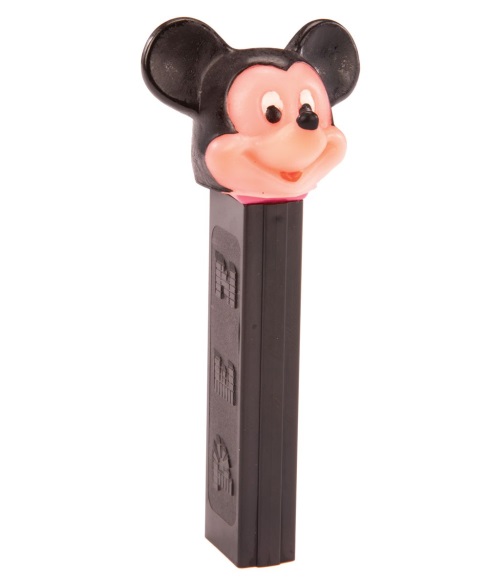 Like a stack of dishes
Like a PEZ dispenser
Last In, First Out (LIFO)




http://media.liveauctiongroup.net/i/13173/13362815_1.jpg?v=8CF3A2E27D55BD0
SE-2811
Dr.Yoder
11
A stack interface
public interface Stack<E> {
    E pop();
    void push(E element);
    E peek();
    boolean isEmpty();
}

(Not in Java API – see code examples)
SE-2811
Dr.Yoder
12
Why Stacks?
Simple to use
Many applications don’t need more
Avoid “breaking the rules” accidentally

The main advantage of a Stack is that it causes compiler errors.
SE-2811
Dr.Yoder
13
Implementing a Stack
With ArrayList:
push: add(E)
pop: remove(n-1)
peek: [EXERCISE!]
isEmpty: isEmpty()
To extend, or to compose?
SE-2811
Dr.Yoder
14
To extend, or to compose?
Exercise:
Which protects us from “accidentally” sticking something at the bottom of the stack, ExtendsArrayStack or WrapsArrayStack?
Do you personally like ExtendsArrayStack or WrapsArrayStack better? Why?
SE-2811
Dr.Yoder
15
Queue Applications
Network queue
Call center queue
Printer queue
Customer queue
This week’s lab (resonance simulation)
Stack Applications
Parsing
Matching parenthesis
Compiling expressions
Function call stack
SE-2811
Dr.Yoder
16
Parenthesis checking pseudocode
While there are more chars
			&& good so far:
	get the next char
	if it’s a left paren:
		push onto stack
	if it’s a right paren:
		pop the left paren off of the stack		If it matches, all is good so far…
SE-2811
Slide design: Dr. Mark L. Hornick
Content: Dr. Hornick
Errors: Dr. Yoder
17